Malnutrition State/Local Advocacy
Defeat Malnutrition Today
May 30, 2019
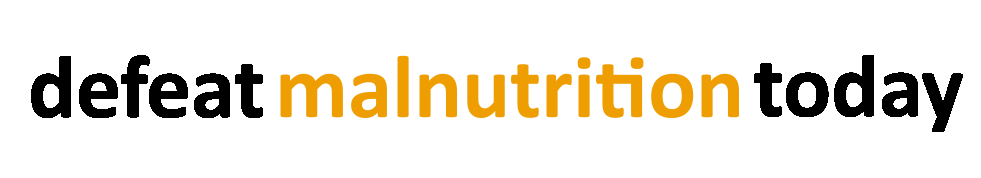 About the Coalition
Resources
The coalition has curated a number of resources and infographics on our website and elsewhere, including:
National Blueprint: Achieving Quality Malnutrition Care for Older Adults
State Legislative Toolkit
Infographics for the Blueprint and Toolkit and on “malnutrition 101”  
Articles detailing the issue of malnutrition, including on the ICAA blog
Studies on malnutrition
Links to other resource hubs and publications
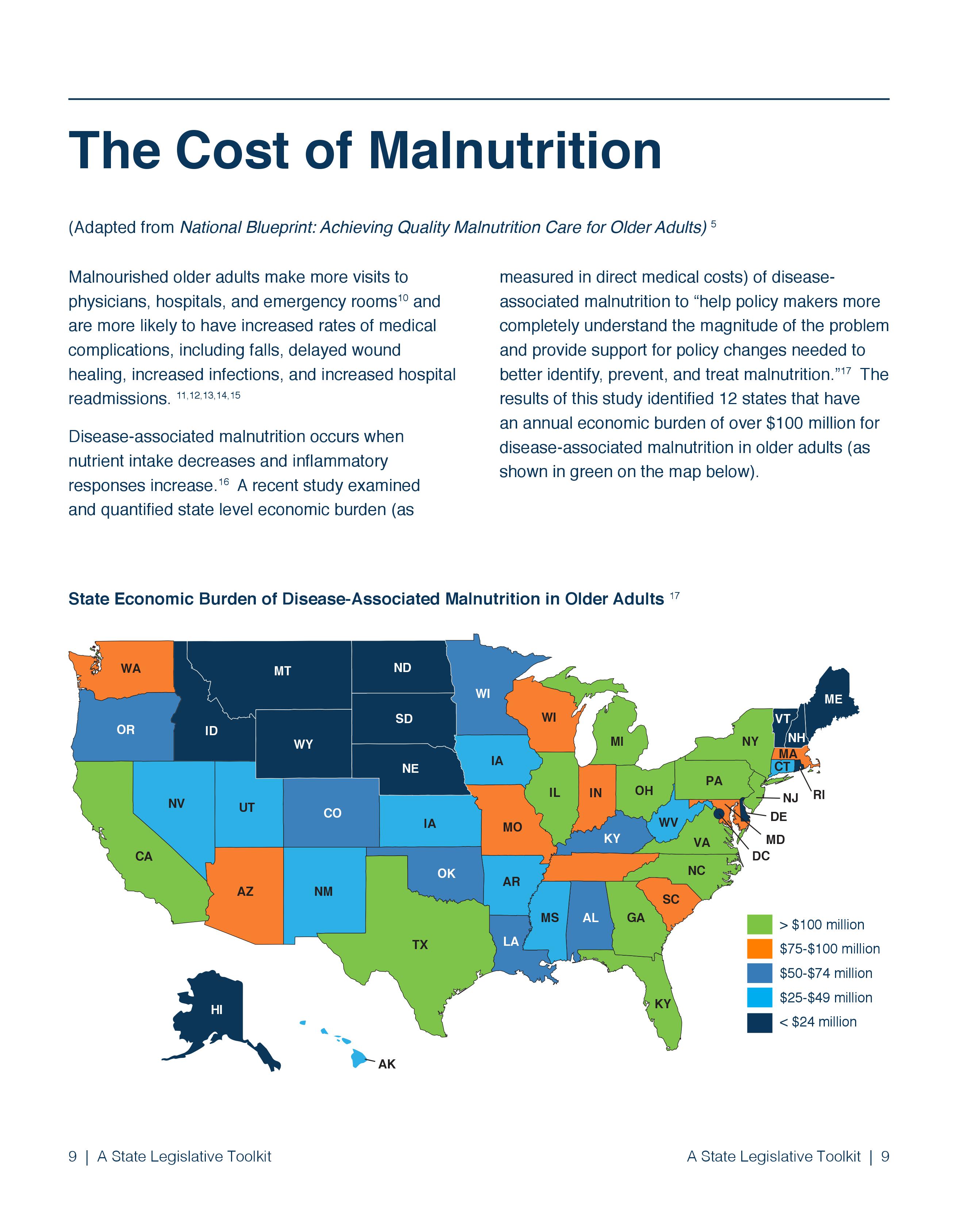 What’s Happening Now in the US?
The National Conference of State Legislatures passed a resolution supporting malnutrition prevention and awareness in their official platform
Partially as a result, key states are taking action (MA, OH, VA, CT, NM, ME) and interest is building in other states (FL, WA, PA, TX and potentially others)
Examples of Statewide Activity
Some examples:
In MA, a Malnutrition Prevention Commission was formed and completed its first year report; also just had Malnutrition Prevention Week with more than 75 participating sites statewide
In OH, an MPC was formed and has now completed its final report
In VA, after legislation passed, the pre-existing Commonwealth Council on Aging has integrated malnutrition prevention into its duties
You’ll learn about NM and PA in a moment
Malnutrition Legislation in New Mexico
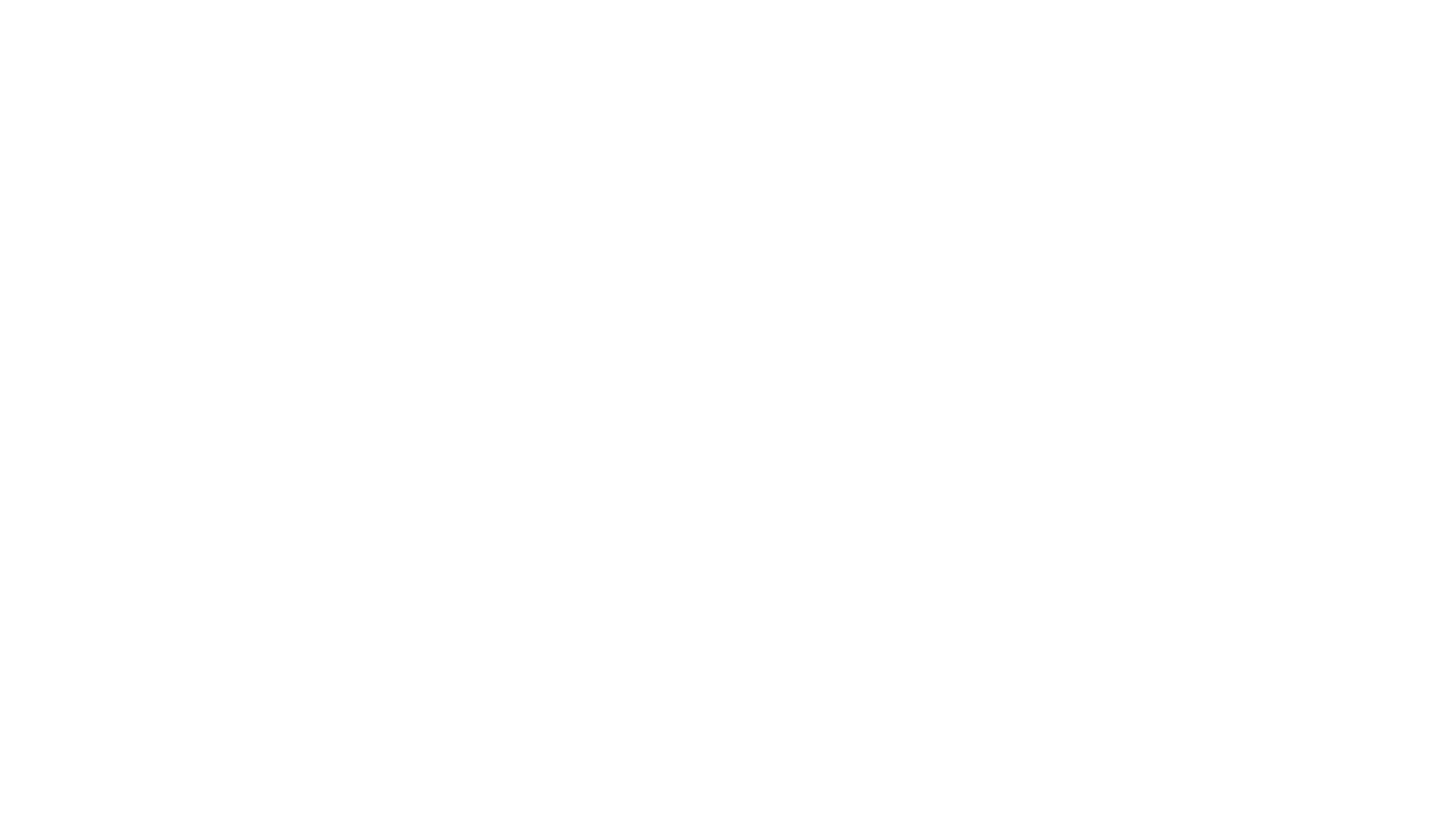 Stephanie Rogus
Public Policy Coordinator, NM Academy of Nutrition and Dietetics
May 30, 2019
New Mexico and Malnutrition
In 2015, 9% of New Mexican mothers reported eating less than they should due to financial hardship.
From 2014-2016, 8.8% of infants were born with low birth weight.
More than 38% New Mexico children live in households that receive income and food assistance.
In 2015, USDA Food Atlas reported that 135 of 499 New Mexican census tracts are food deserts
Food insecurity impacts 25% of New Mexican children. 
Nearly 27% of New Mexico’s 2.1 million residents are over the age of 65.
New Mexico Economic Impact
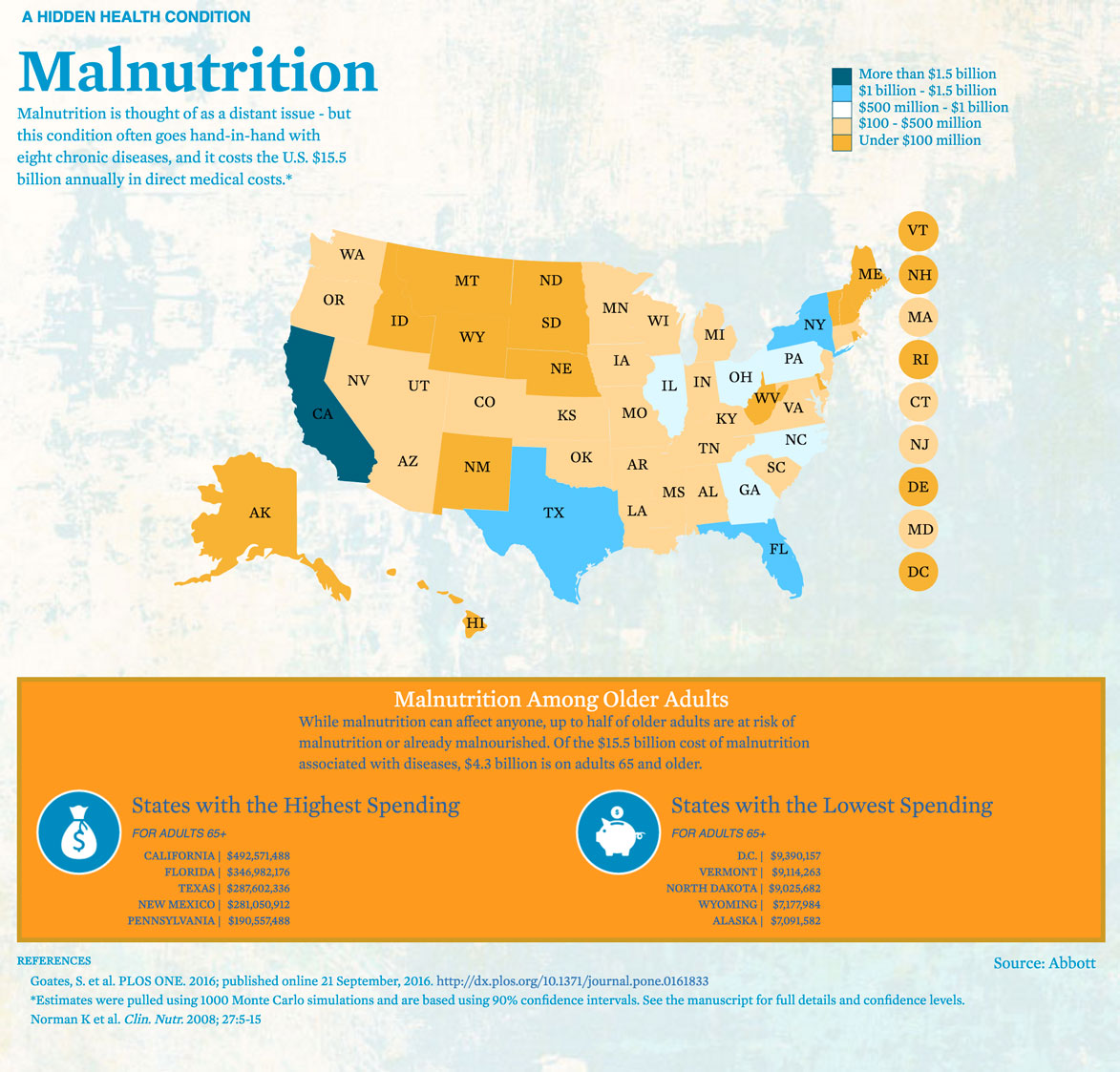 Spends more than $28.9 million on malnutrition related costs.
Ranks 4th out of 5 of the highest spending states:
California
Florida
Texas
New Mexico
Pennsylvania
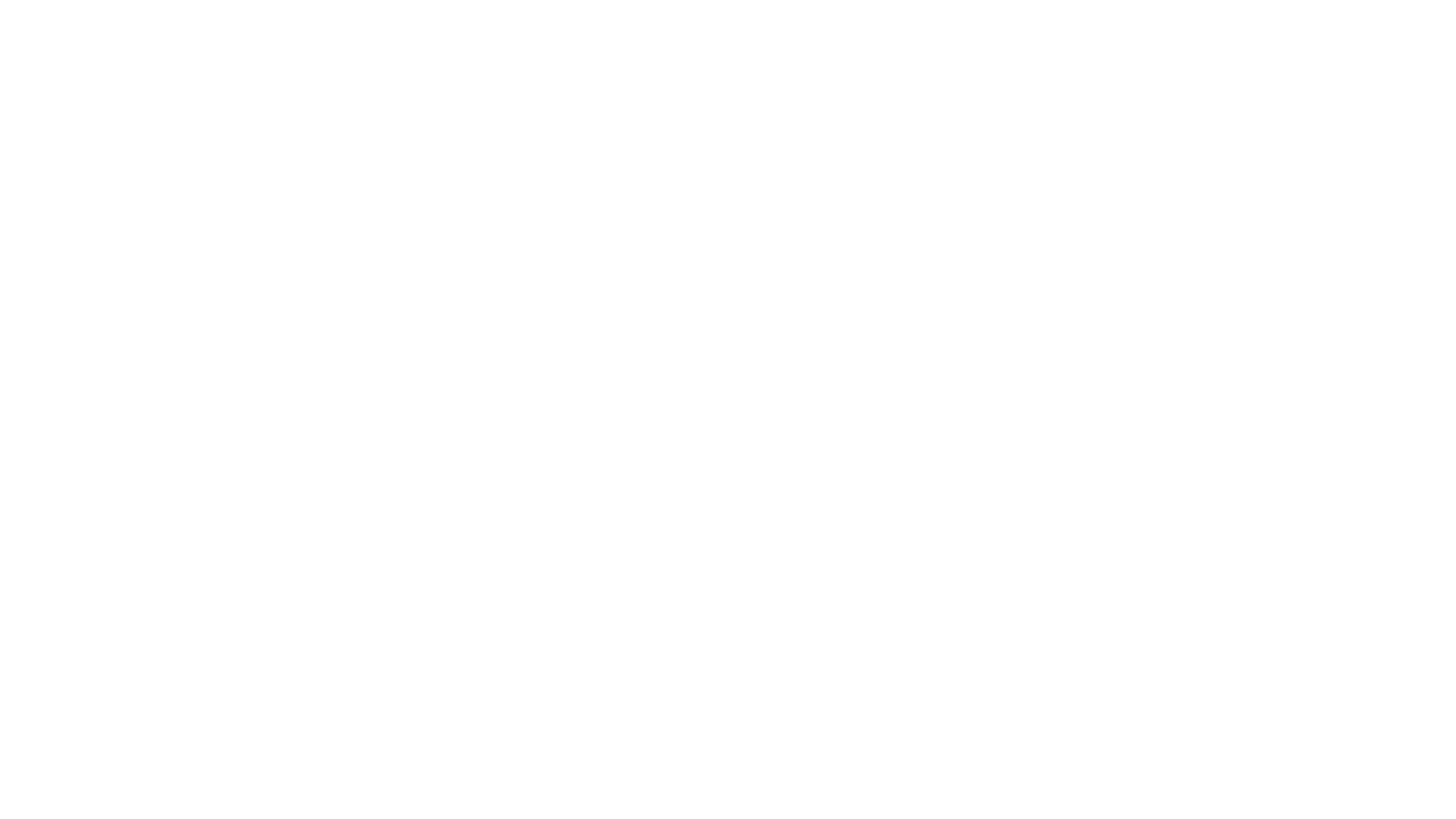 Academy of Nutrition and Dietetics 2018 Public Policy Workshop (DC)
Focus on malnutrition
Discussions within the New Mexico affiliate about state-level advocacy
Partnered with Abbott to get a bill introduced in the NM Legislature
Legislation Beginnings
New Mexico’s 54th Legislature
Dec 17, 2018 – Jan 11, 2019	Legislation may be prefiled
January 15, 2019			Opening day (Noon)
February 14, 2019			Deadline for bill introduction
March 16	, 2019			Session ends (Noon)
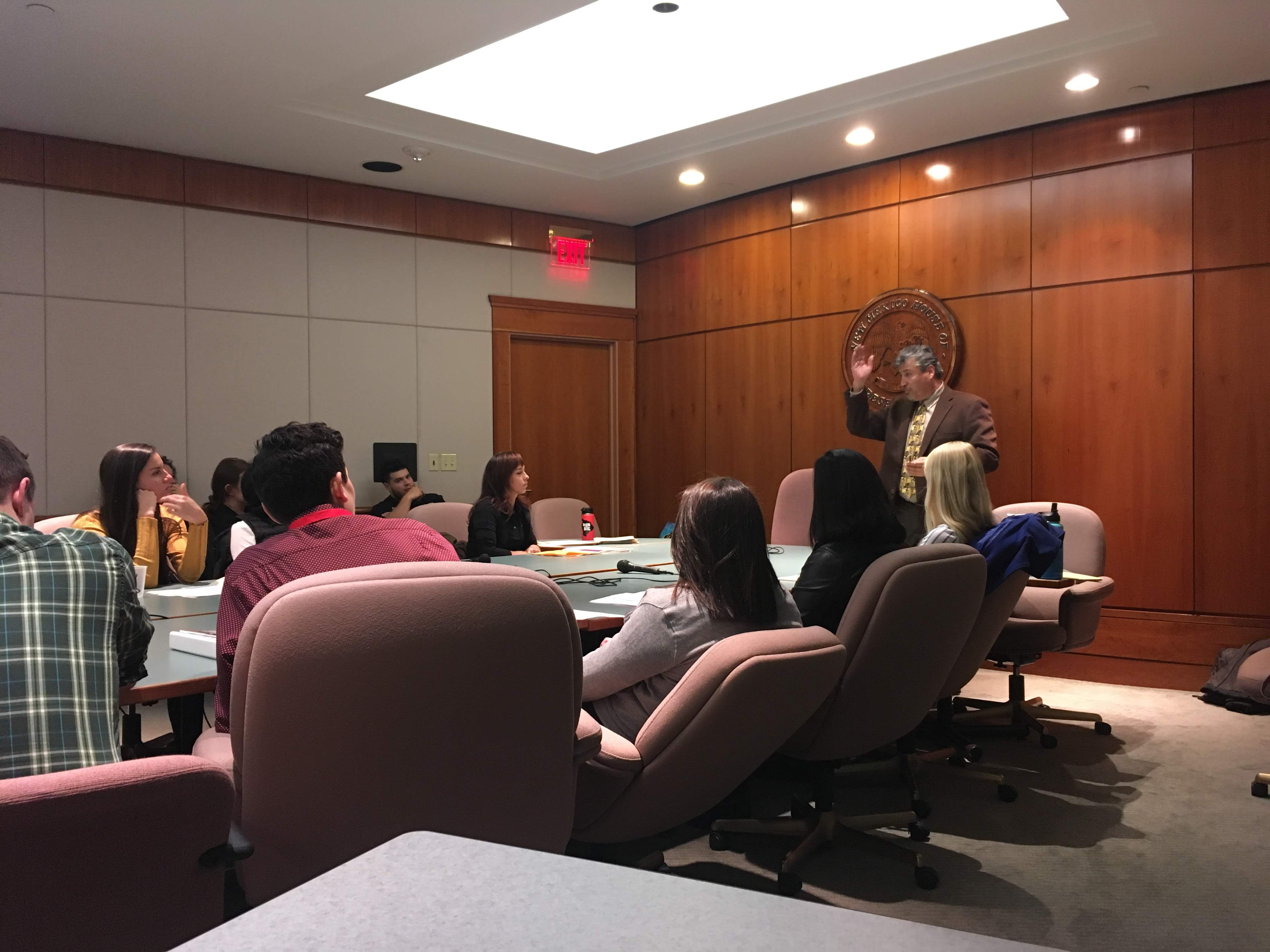 Legislative Day: January 24, 2019
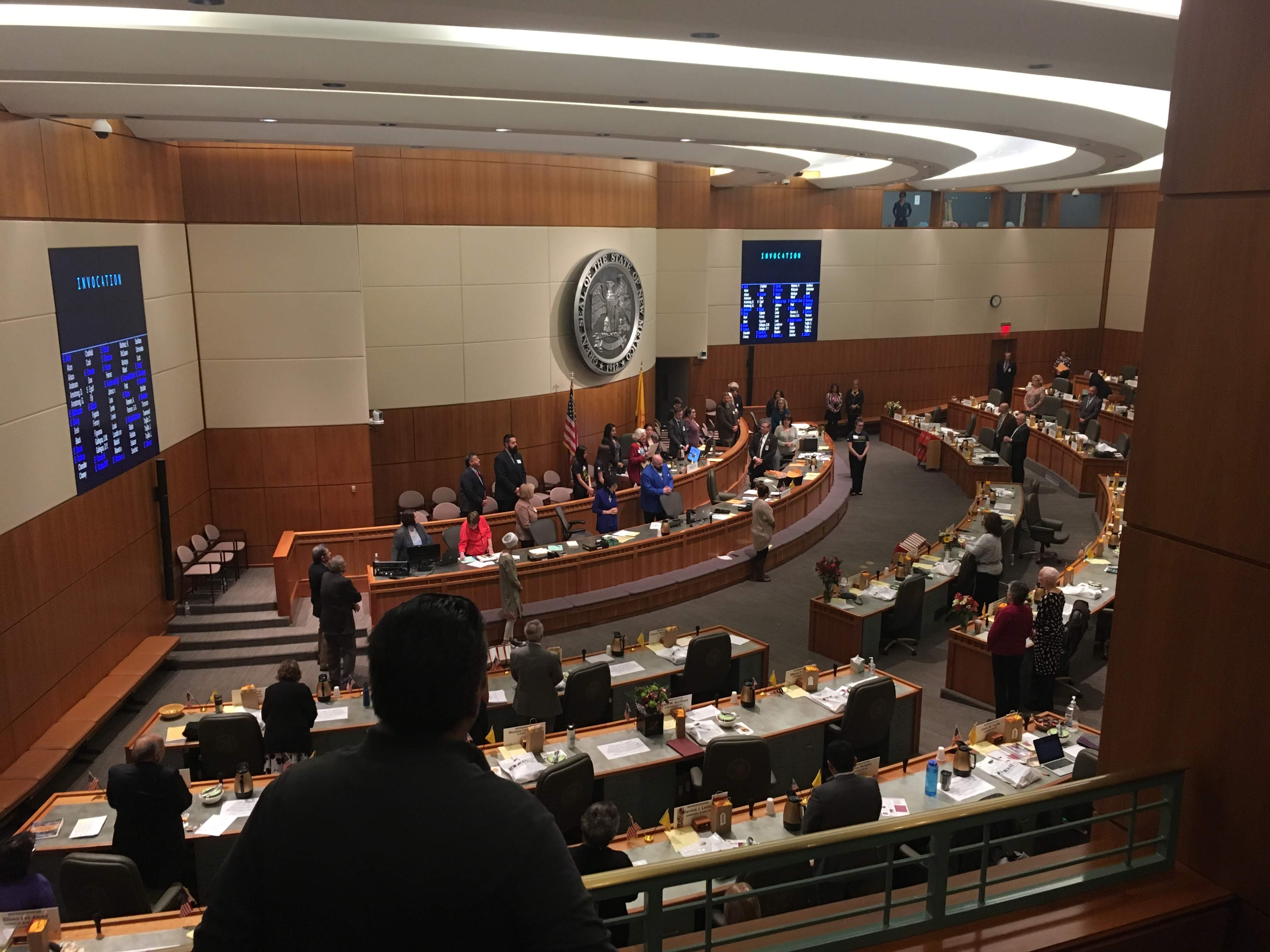 New Mexico House Bill 466 (2019)
New Mexico HB 466
Department of Health
Department of Agriculture
Department of Human Services
Interagency Benefits Advisory Committee
Department of Aging and Long-Term Services
Department of Public Education
Department of Indian Affairs
New Mexico Academy of Nutrition and Dietetics 
University of New Mexico Health Science Center 
Physicians, nurses and University researchers
Area Agencies on Aging
Restaurant/food service Industry
New Mexico Advocacy Support for Bill
New Mexico Academy of Nutrition and Dietetics
Meals on Wheels of Albuquerque
AARP New Mexico
Alzheimer’s Association, New Mexico Chapter
Southwest Center for Health Innovation
National Center for Frontier Communities
Roadrunner Food Bank
Interfaith Hunger Coalition
Defeat Malnutrition Today
New Mexico HB 466
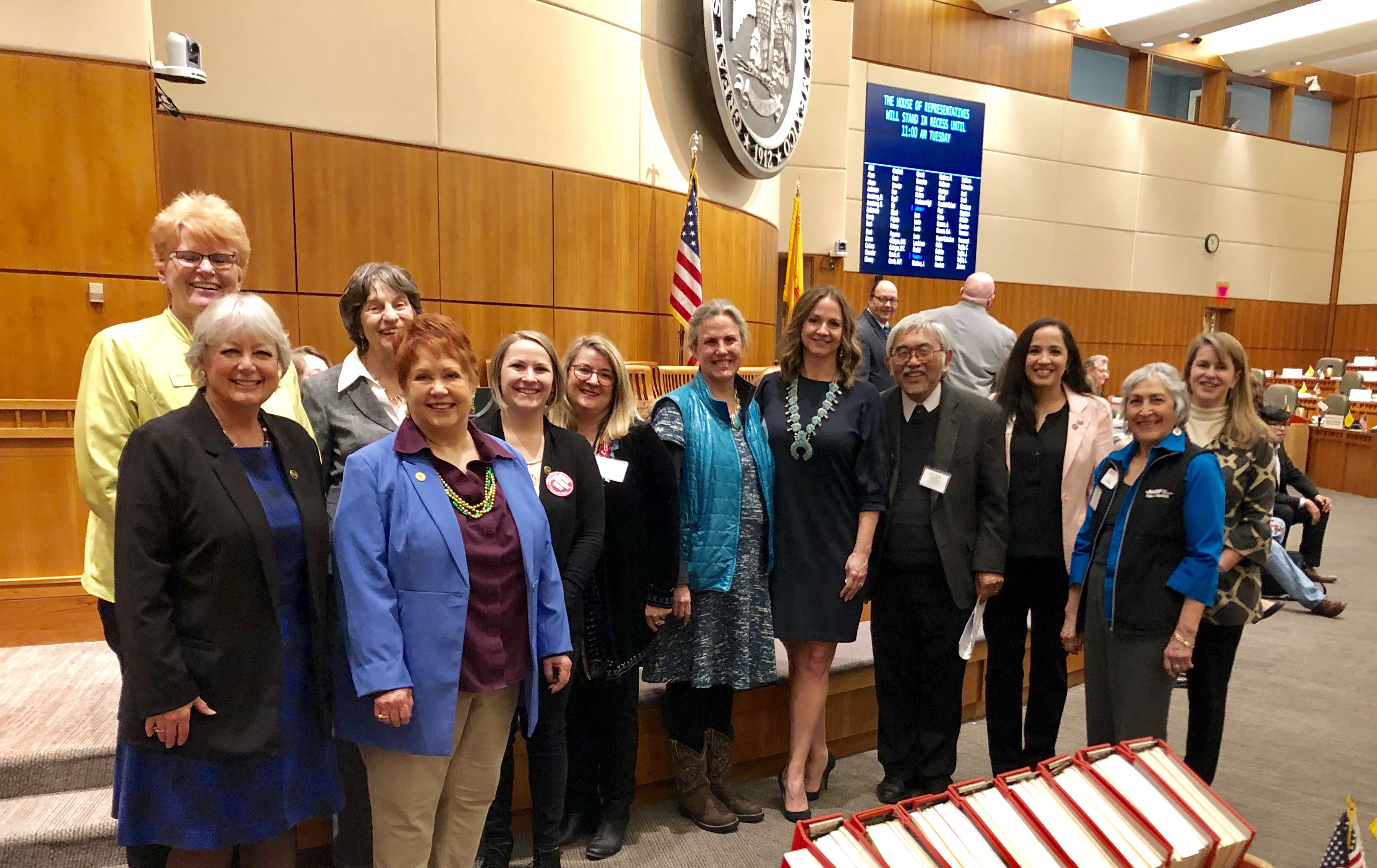 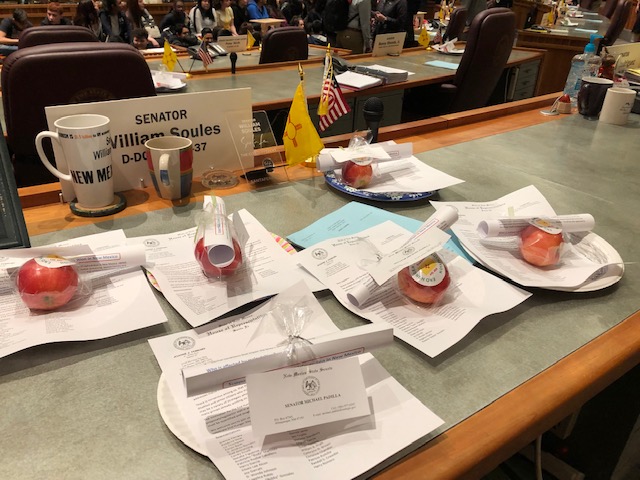 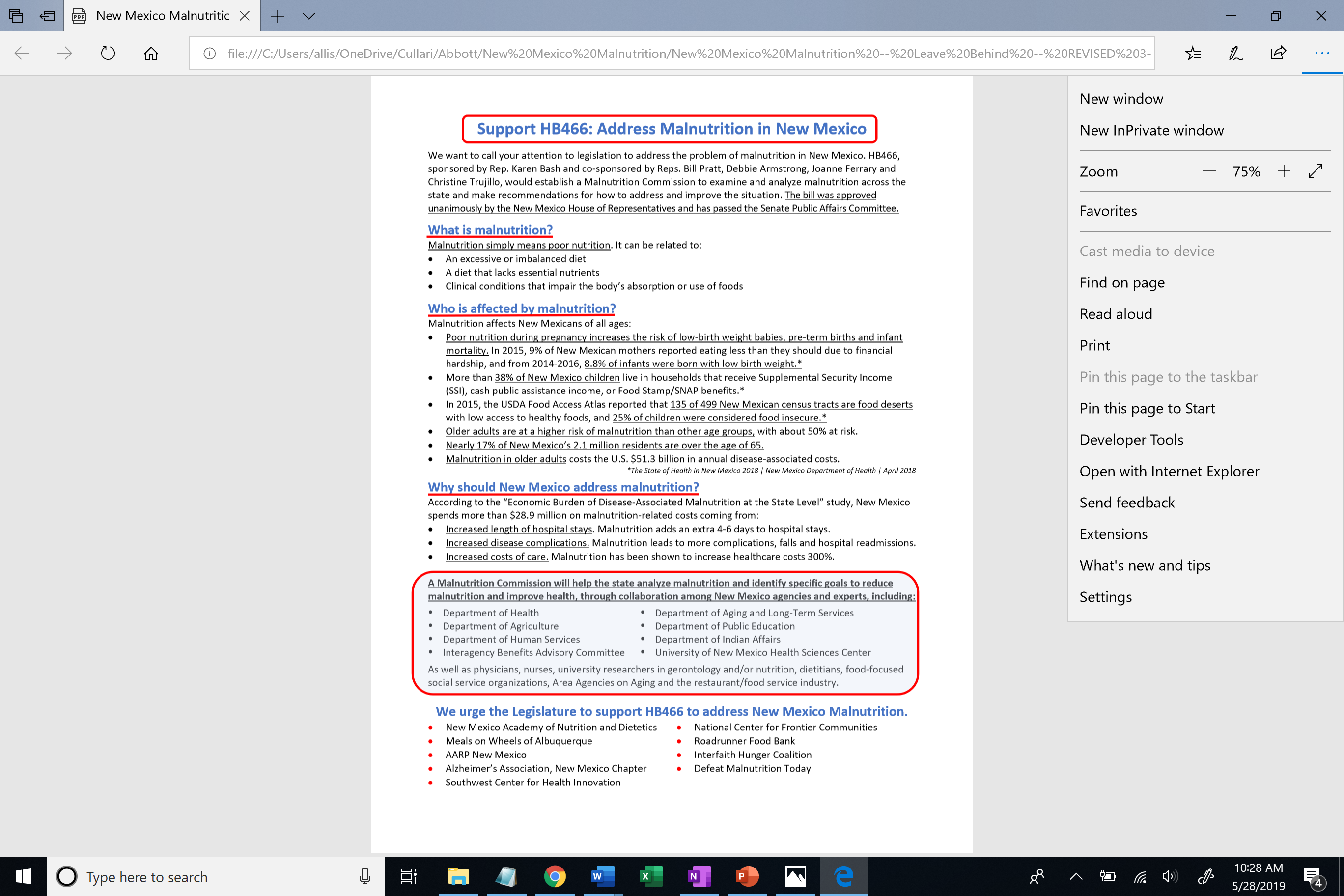 [Speaker Notes: End hunger day at the capitol. March 5th.]
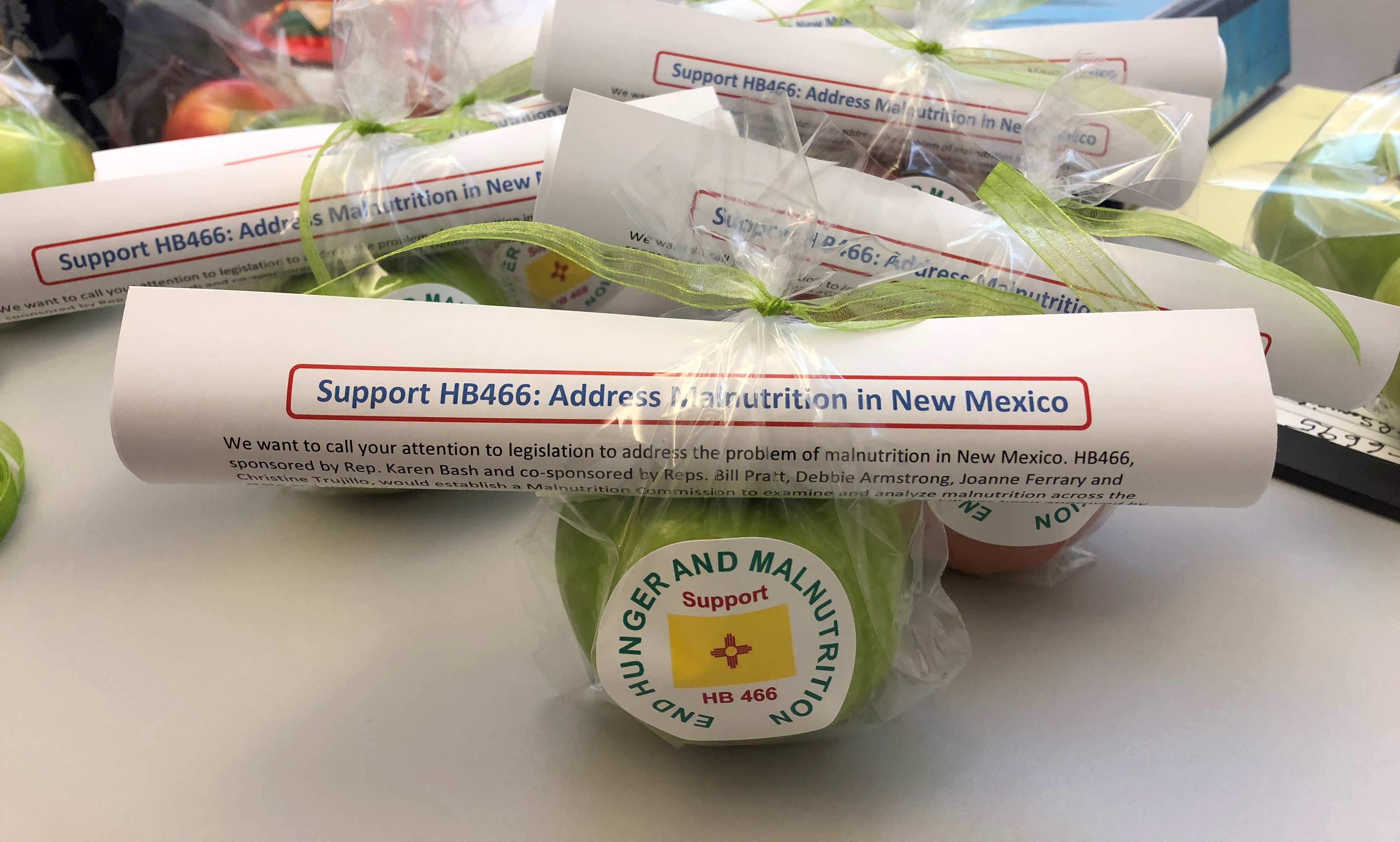 New Mexico HB 466
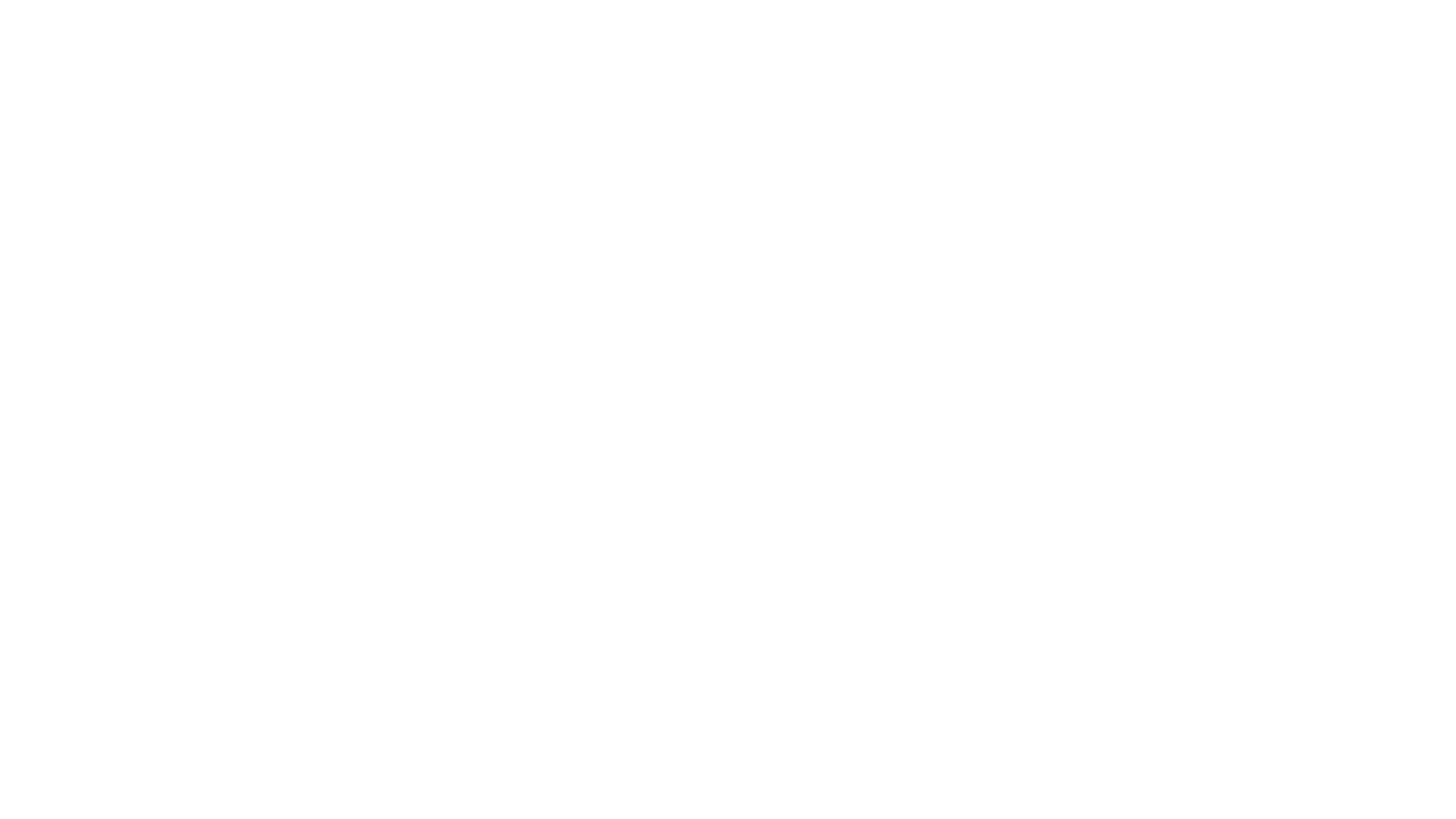 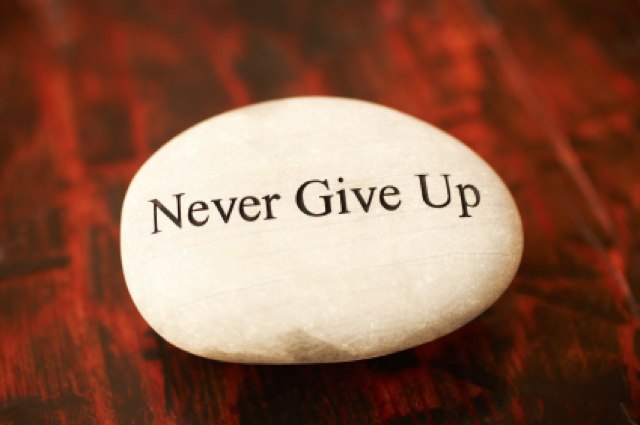 Lessons Learned and Next Steps
Support on the Health and Human Services committee and bringing together a coalition of support were key to moving the legislation forward
Advocates from across the State will come together with Legislative Leaders and develop next steps to establish the Malnutrition Commission
This Photo by Unknown Author is licensed under CC BY-SA-NC
Blueprint for Defeating Malnutrition
Philadelphia Corporation for Aging (PCA)
WHY WE GOT INVOLVED
STATISTICS WARRANT OUR INVOLVEMENT
In Hospitals We Know
300% Increase in Healthcare Costs for those with Poor Nutritional Status
4 to 6 Days Longer in a Hospital
33% of Older Adults in Hospitals may be Malnourished
Sub Goal 
Address Impact of Isolation on Seniors 
The High Health Cost from Social Isolation in Elderly
STATISTICS WARRANT OUR INVOLVEMENT
PROCESS
PROCESS
Staff Awareness  
I-Net
EBB
Articles
PCA Website
FIRST YEAR ACCOMPLISHMENT
EVENTS AT SENIOR CENTERS
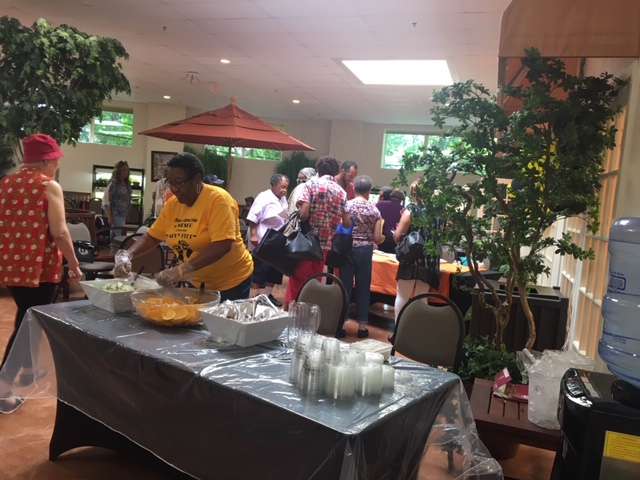 11 Home Grown Nutrition Programs Sponsored with Local Farmer’s Markets

Food Voucher Distributions

Food and Nutrition Demonstrations
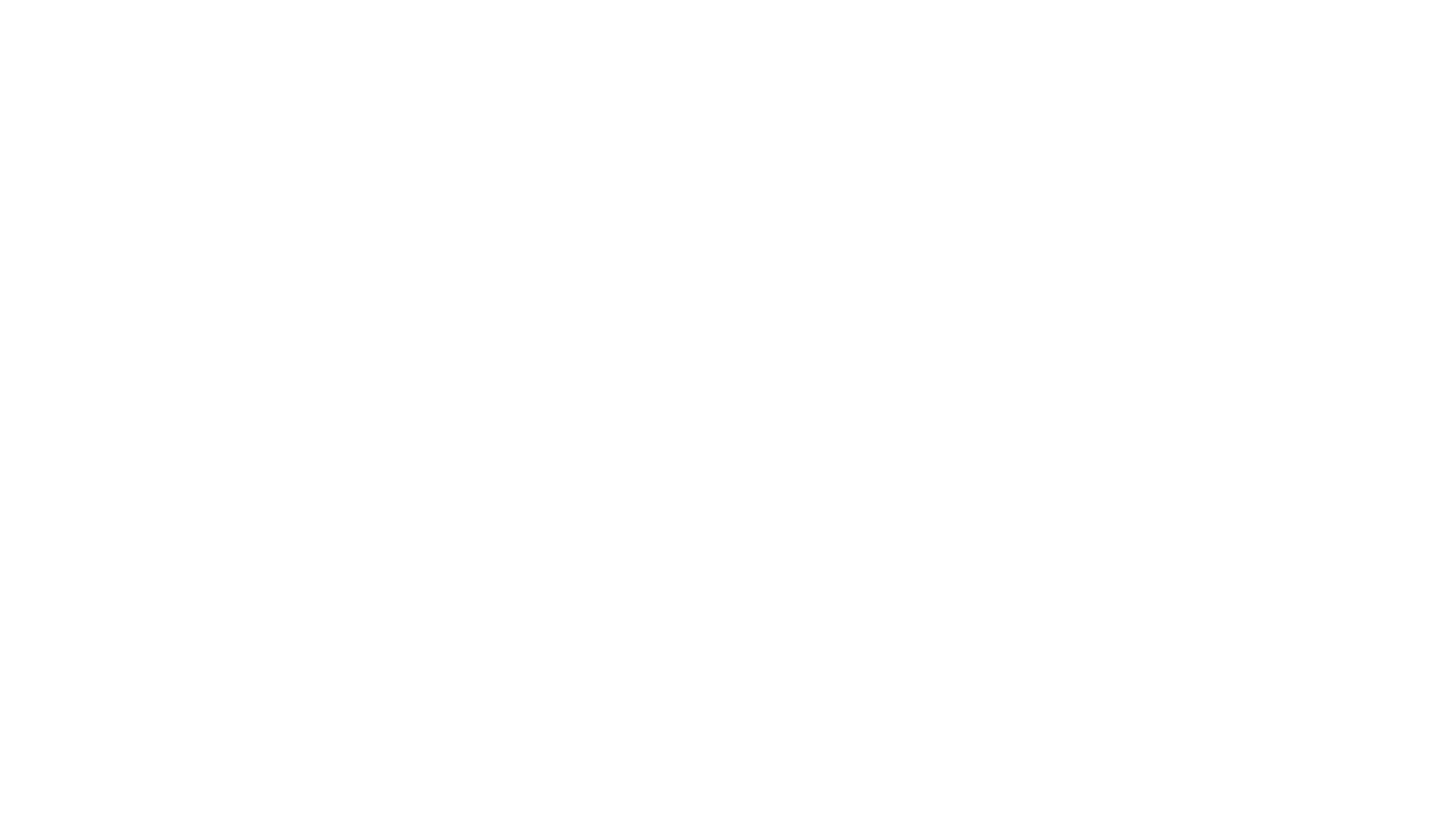 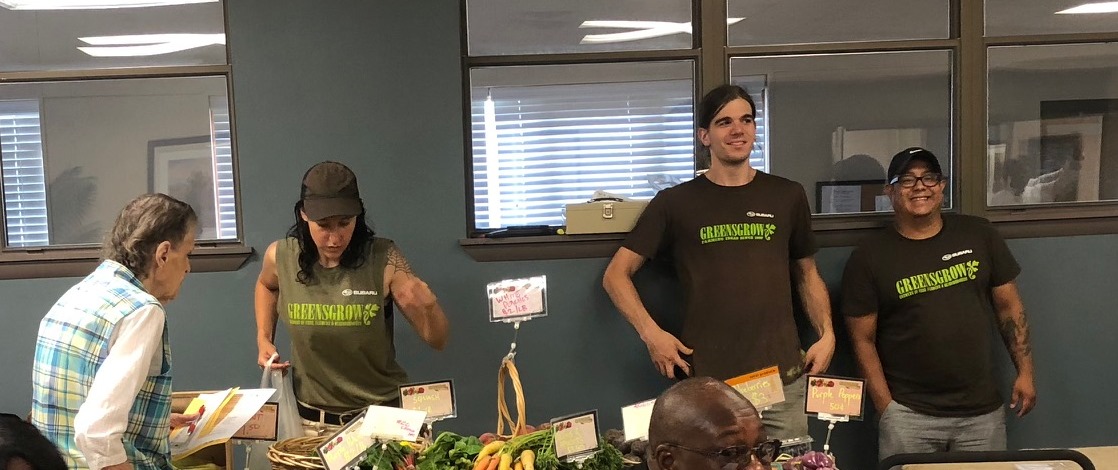 STAFF FOOD DRIVE
2019 MLK Day of Service 
In Less than 2 weeks collected over 20 boxes of food equivalent to over 500 lbs.
YEAR TWO - EXTERNAL
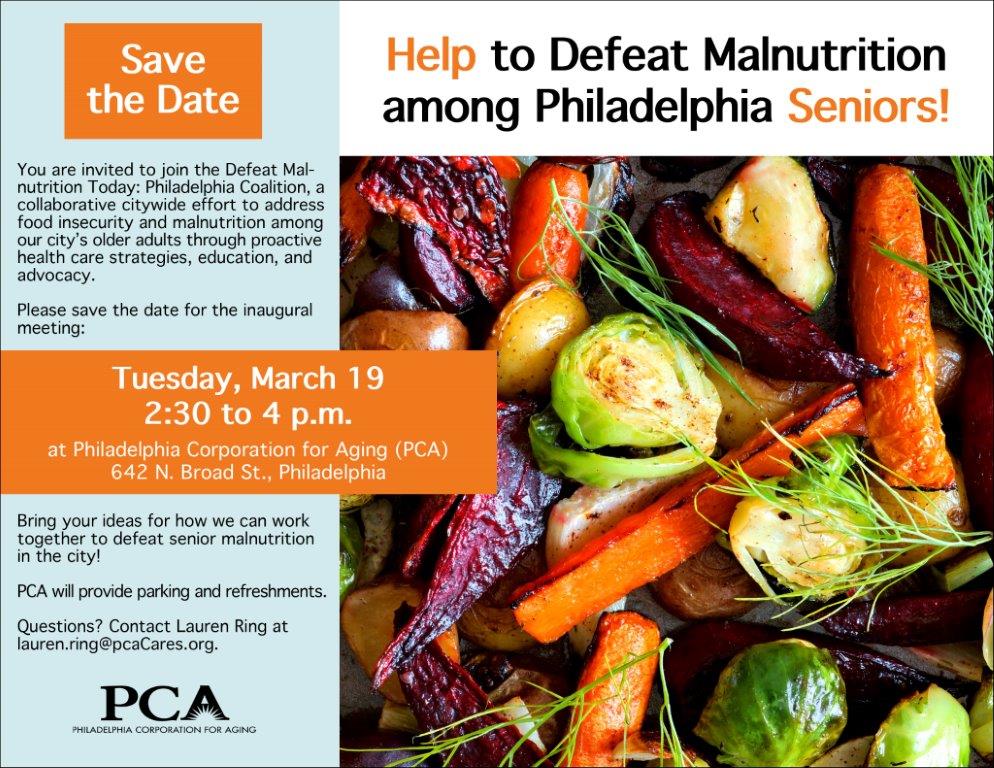 YEAR TWO -EXTERNAL
United Way
Salvation Army
3 - Grocery Stores
6 - MCO’s + Health Care Providers
Benefits Data Trust
Health Promotion
Council Pew Foundation
ADDITIONAL ATTENDEES INCLUDED
KEYNOTE SPEAKER BOB BLANCATO National CoordinatorDirector for Defeat Malnutrition Today
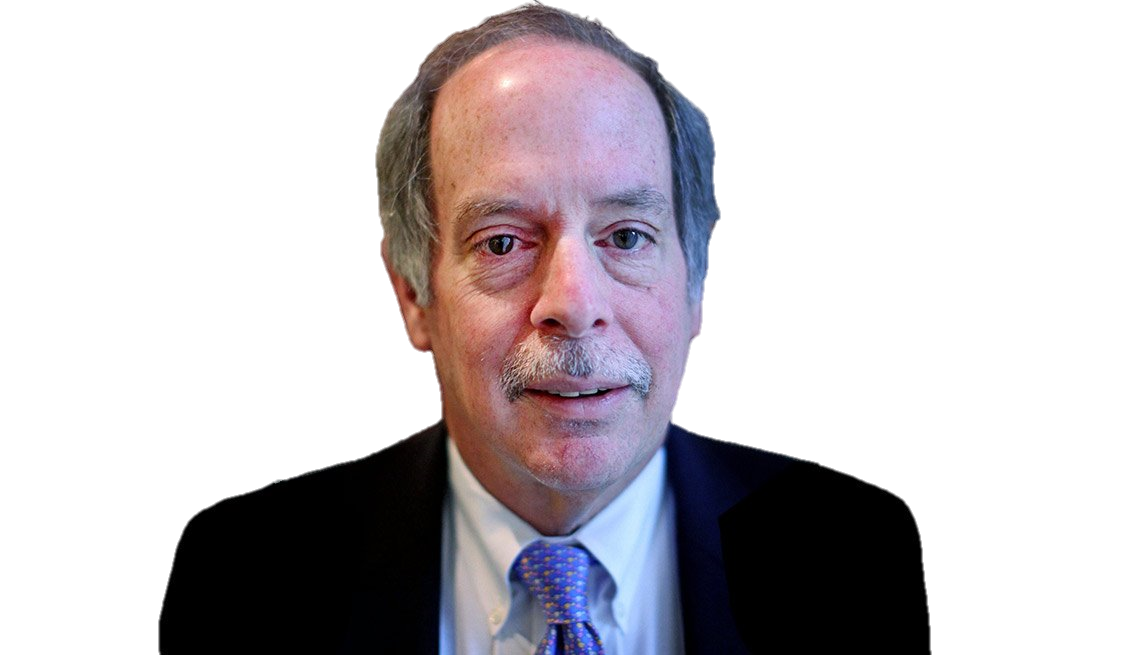 Goals and Strategies of the National Blueprint

Advancing Policies for Quality Malnutrition Care in Older Adults through State Actions

National Coalition and its Work
WHAT’S NEXT IN 2019?
COMMUNITY LEVEL EDUCATION
To improve the ability of residents and community-based organizations to identify and refer elders suffering from hunger or malnutrition to resources that can help

Identify/compiling local resources and services

Helping to build innovative, locally tailored referral processes that can be used to help hard to reach elders
COMMUNITY LEVEL EDUCATION
Provide information to identify Malnutrition/Hunger among the elderly 
How/Where To Get Screened
Philly Food Finder
PCA Senior Centers
MOW (Home Delivered Meals can cut the need for Hospital Care)
Creating Malnutrition Intervention/Referral Methods for Citywide use
Expand distribution sites for SFMNP Voucher Distribution Campaign
HEALTHCARE NETWORK
Improve ability of Healthcare Networks 
To identify and refer Elders suffering from Hunger/Malnutrition to appropriate supportive services and other Non-Medical Resources
Train Hospital Gatekeepers 
Each Subcommittee has 2 Co-Chairs and a Recording Secretary
03/19/19 First Large EventHuge Success
NEXT STEPS
Work with Committees to Identify 
Goals/Projects
Define Success
Document Process
Replicability
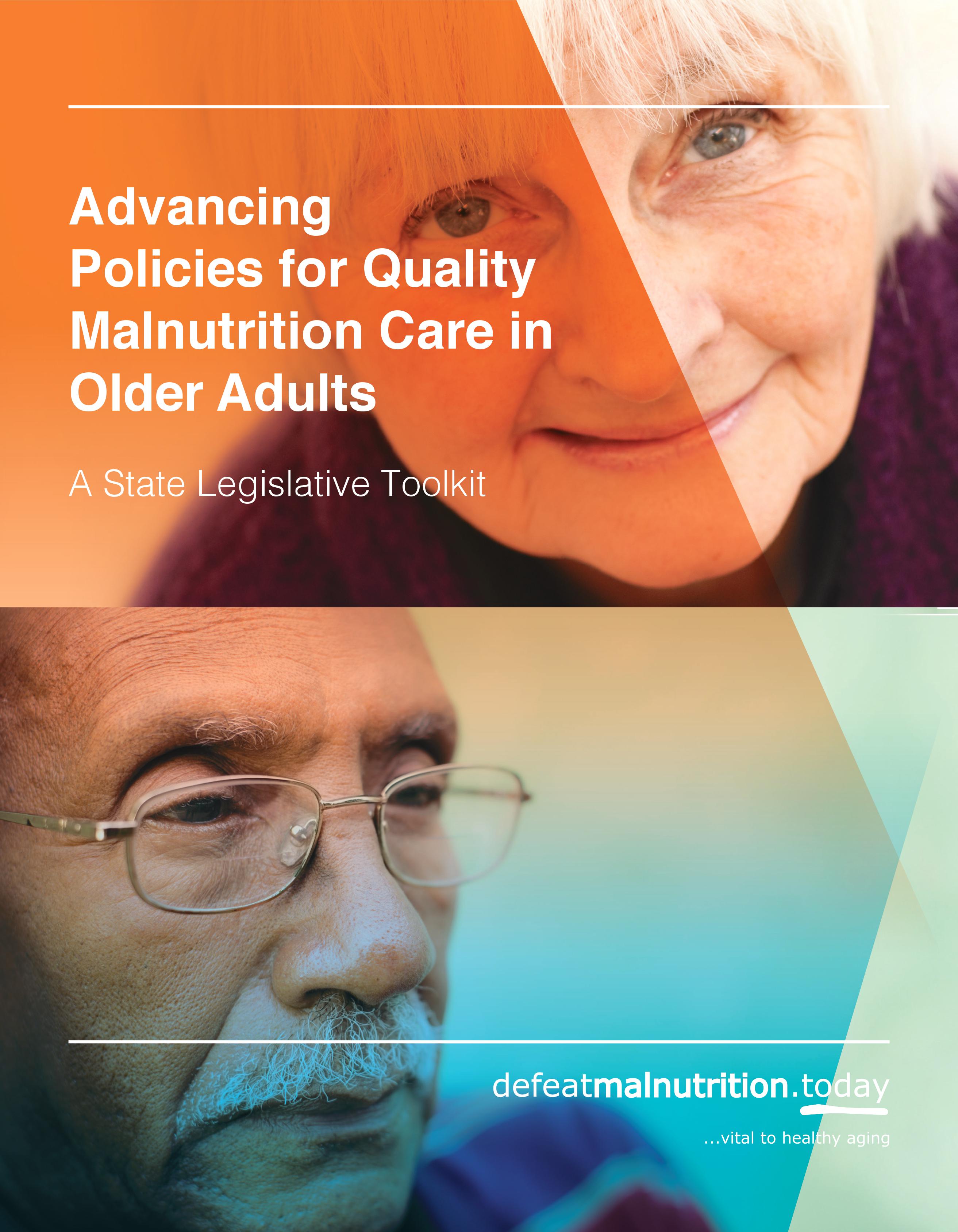 State Legislative Toolkit
Guide specifically for US state legislators 
Includes sample resolutions, commission legislation, op-eds, social media, etc.
Also includes summary of the issue and its costs to states
http://bit.ly/state-toolkit
Conclusions/Looking Ahead
Need to keep raising awareness about malnutrition as a threat to older adults’ health—and a deterrent to active aging and maintaining independence
Also need to implement solutions at the local, state and national levels
Please use your influence at home to help us get more state legislation 
Help us to Defeat Malnutrition Today! Check out our resources and join the coalition.
Resources
Defeat Malnutrition Today: http://defeatmalnutrition.today
National Blueprint and Blueprint Infographic: http://defeatmalnutrition.today/blueprint 
State Legislative Toolkit: http://bit.ly/state-toolkit 
State Malnutrition Infographic: http://bit.ly/state-infographic 
Ohio Commission Report: http://bit.ly/ohio-report 
mponder@matzblancato.com
Contact Us!
Meredith Whitmire
mponder@matzblancato.com
Stephanie Rogus
stephanie.rogus@gmail.com
Najja Orr
najja.orr@pcacares.org